Joint WMO-IOC Collaborative BoardAgenda item 3Identification of Joint Areas of WorkFocus Area: Science and InnovationPresenter(s): Christopher Sabine and Matt Wheeler
JCB-3 part 2 (hybrid), 4-6 September 2024
Paris, France
Top areas of work with mutual interest:
Climate Oscillations (e.g. ENSO, PDO, AO, MJO) Understanding climate oscillations represent a promising opportunity to improve weather forecasting. These climate oscillations also have a strong impact on ocean properties and circulation. 
Ocean Carbon Uptake The ocean is the largest consistent sink for atmospheric CO2 in the world. Understanding the past, present, and future ocean carbon sink is essential if we ever want to understand and predict future climate change.
Sea Level Rise The UN Secretary General recently warned that the “ocean is overflowing”. Sea level rise is not just an ocean problem. It is very relevant to WMO.
Sea Ice Changes Understanding sea ice is essential for all of the previous areas of interest plus so much more.
Crosscutting areas of work:
Accreditation of El Niño and La Niña WMO adoption of a mechanism to accredit ENSO forecasts and predictions. This could be a subject of mutual interest to both WMO and IOC.
Potential ocean observations on tsunami buoys The DART buoys will continue to provide information relevant to tsunamis but are also a perfectly good platform for more ocean observations (particularly need carbon observations).
Need for co-located atmospheric CO2 and ocean CO2 measurements Example: atmospheric site at Mauna Loa connects well with the Hawaii Ocean Time Series station, Aloha .This can also be accomplished with buoys that have sensors for ocean T, S, oxygen and chlorophyll; need to ensure such sensors are low-cost and robust.
Potential collaboration on reference materials for standardization and management of ocean carbon data.
Potential Criteria to analyze and prioritize these areas of work
Potential benefit to IOC and WMO goals
Potential risks to IOC and WMO goals
Cost and infrastructure needs to accomplish
Are there issues with timing or coordination that need to be considered?
Are there any synergies that can be realized?
Are there any “champions” ready to make this happen?
Unintended consequences
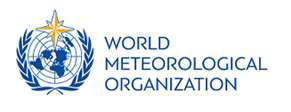